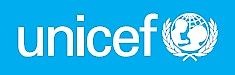 COMMUNITY ENGAGEMENT
TRAINING OF TRAINERS MANUAL

FOR USE BY FRONT-LINE TRAINERS IN LEBANON
Phase V
Evaluation
[Speaker Notes: Click to add notes]
Evaluation
When?
At the closure of the community engagement process 

Why?
Making sure that any learnings are captured and the results that were achieved
Understanding the overall impact of the program, relevance, efficiency and effectiveness.  
Providing useful learning for what can be done better in the next programme or operation. 

How?
The community should be a key source of information in the evaluation, including levels of satisfaction with the programme and how it was delivered.  
Should be carried out in a participatory and transparent manner to make sure community views are captured and the results of evaluations are shared with the participating communities.  
Evaluation can be quantitative or qualitative and can performed at different stages and using different types like: formative, process, outcome, and impact
best to have the evaluation be carried out by an external person/group who is not involved in the planning and implementation to avoid biases and conflict of interest.
Types of Evaluation/Assessments
Formative and Process Evaluation 
Evaluation during a program’s implementation 
may examine whether the program is successfully recruiting and retaining its intended participants, using training materials that meet standards for accuracy and clarity, maintaining its projected timelines, coordinating efficiently with other ongoing programs and activities.  
Evaluation during program implementation could be used to inform mid-course corrections to program implementation (formative evaluation) or to shed light on implementation processes (process evaluation).  

Outcome, and Impact Evaluation 
Following completion of the program, evaluation may examine its immediate outcomes or long-term impact including its efficiency and sustainability.
Components of Evaluation
Questions of evaluation should emphasize the following areas:

Relevancy: especially for existing programs. Questions are: is there a need for the program? Is the program still needed? Those questions can help to redirect staff and budget from an existing program, if not relevant anymore, toward a new one.

Progress: measured by answering the following questions that are parts of the process or formative evaluation: are program activities following the intended plan? Are appropriate staff and materials available in the right quantity at the right time? Are expected numbers of clients participating in the scheduled activities?

Cost efficiency: evaluates the relationship between the benefits of a program and its cost. Following questions should be answered: what are the costs of the program? What are the benefits? Are the benefits worth the required cost? Could those results have been obtained less expensively?
Components of Evaluation (Cont’d)
4. Effectiveness (impact): focuses on immediate and short-term results, answering the following questions: were program objectives met? Were the clients satisfied with the program?

5. Outcome: evaluates whether program activities changed the initial reason for the program by answering the following: are goals met? What are the implications of the program? Are changes maintained for 6 weeks, 6 months or more?